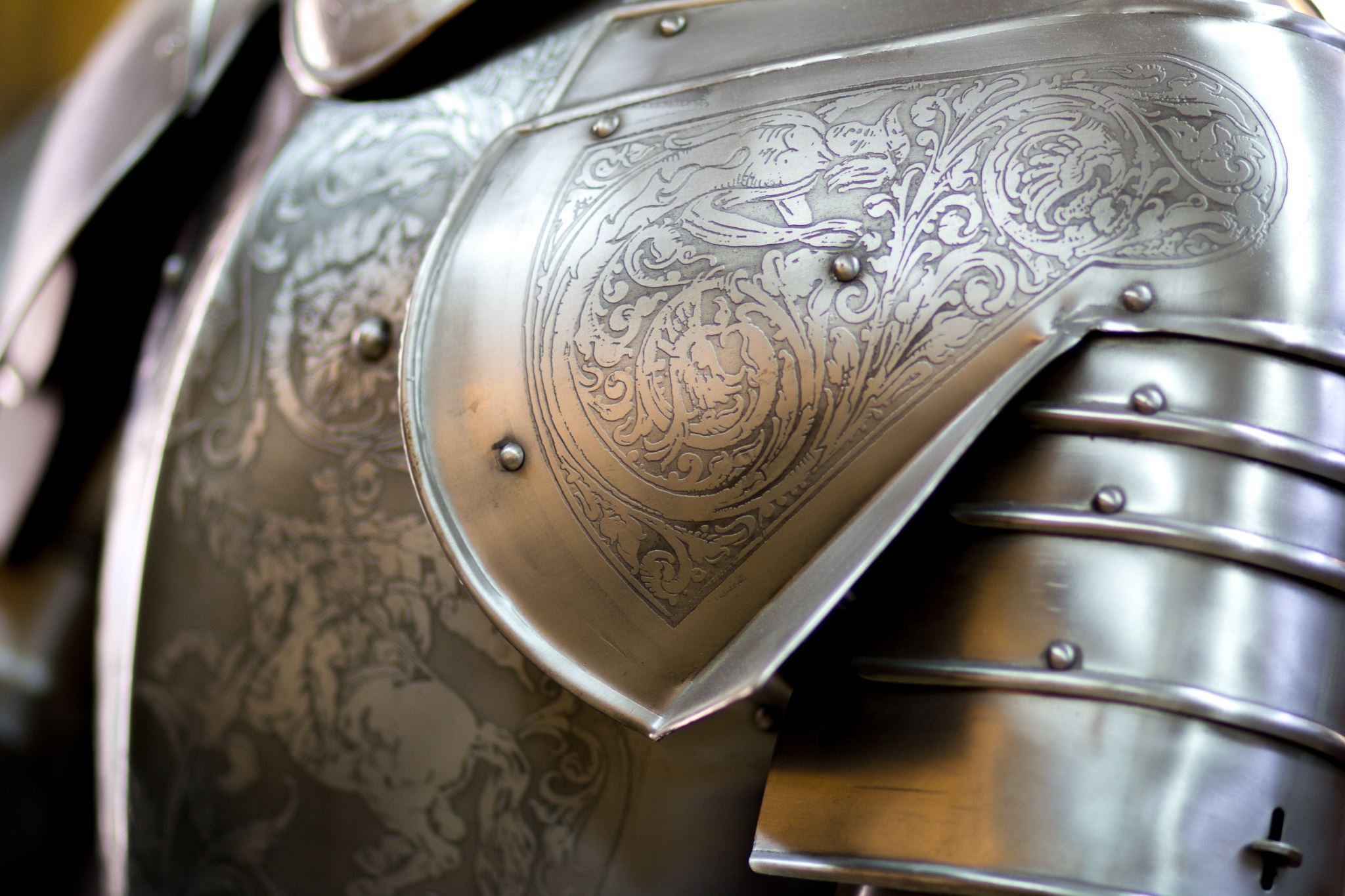 Holy Roman Empire and REGENCYearly 18th century
Lecture 6 / Period Costume & Style
9.3.2022
Charles V -  Holy Roman Empire
to throne in 1519 in Habsburg at age 19

									
									




									




	                                                           Charles V, 1533 Titian, Museo del Prado, Madrid, Spain
1506 inherits Spain from Grandparents Ferdinand & Isabella
Inherits New World, Austria & Northern Italy from grandfather Maximilian of Austria
Isabella of Portugal, wife of Charles V
Titian, c.1535
Spanish Throne
Elisabeth of Valois marries Philip II of Spain
She is given as a token of peace to end 60 years of war between Spain & France
 
Black velvet Spanish coat with pendent sleeves caught by broaches over the sleeves of the gown. High neck supports the ruff.
Gown sleeves are decorated with horizontal bands of ribbon.
Expensive gold clasps decorated with red coral from the Indies decorate the front.
[Speaker Notes: 1579 she is given as a token of peace to end 60 years of war between Spain & France.]
Spain
Philip II of Spain (1527-1598)


With the emblem of the golden fleece around his neck and a sugarloaf hat.
The white ruff and cuffs
More modest beard starts as ruffs grow higher
Painting by Alonso Sanchez Coello.
Daughters of Philip II
Daughters of Philip II aged about 6 and 8 years of age, around 1567

Both wear children’s version of the Spanish Coat with pendant sleeves.
[Speaker Notes: Philip was disappointed to have girls as he needed a son to secure the throne.]
Sons of Philip II
The Oldest son became Philip III

It was a huge disappointment to all as he didn’t have no leadership skills

Here he is at age four with his brother c. 1582
7
[Speaker Notes: Isabella of Valois failed to provide Philip a heir
- She died in 1568 
- Philip married his niece Anna,
daughter of the Emperor Maximillian 
She gave him two sons]
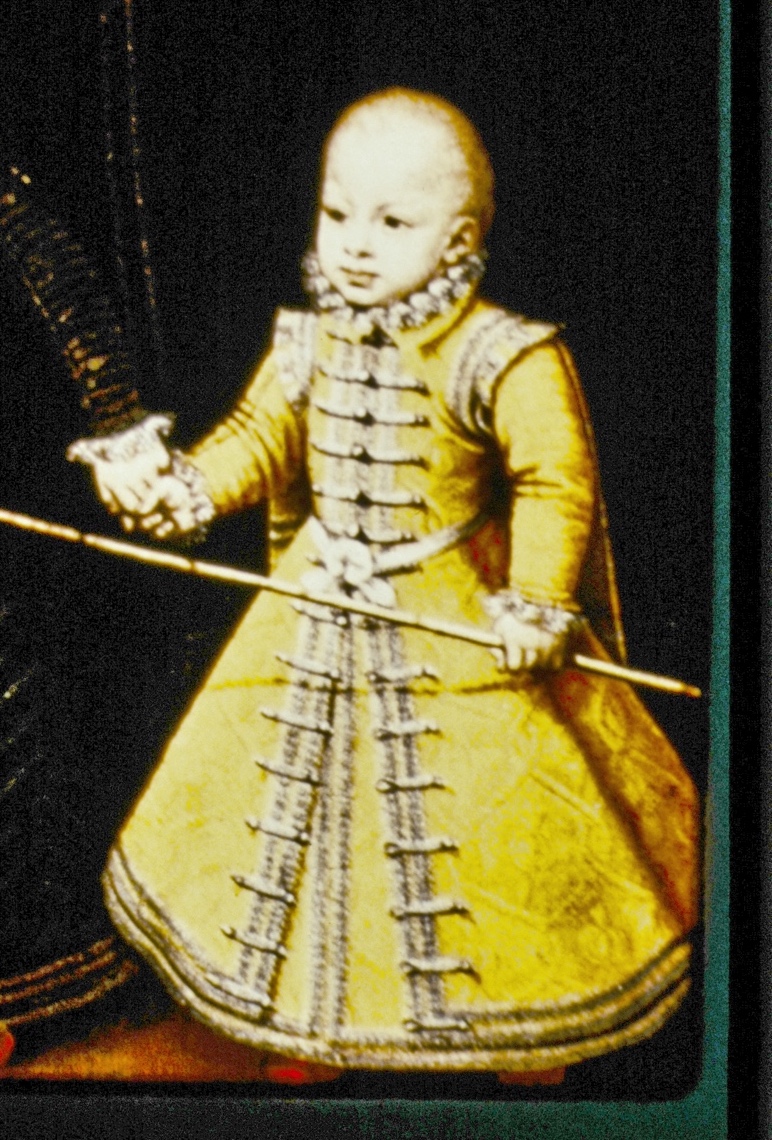 This painting by a court painter Alonso Sanchez Coello

Boys are dressed in the Spanish coats, typical of women’s dress in the time period. 

Young boys are always dressed in women’s clothing until the age of 6.
1556 empire divided
Philip II -Spain, Lowlands&  New World
brother Ferdinand -Austria& Holy Roman
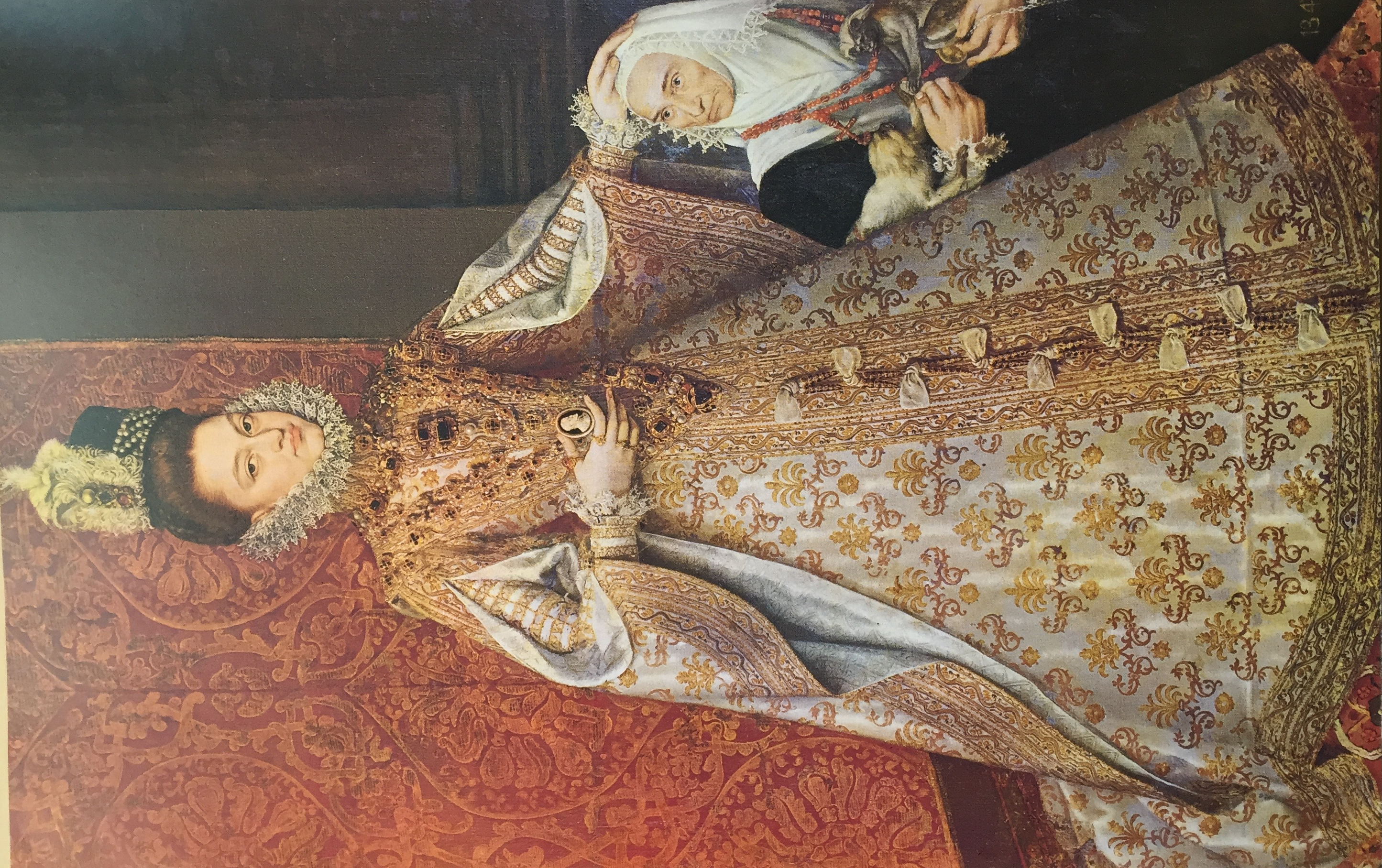 Infanta Isabella Clara Eugenia
1584, Madrid
Philip III of Spain
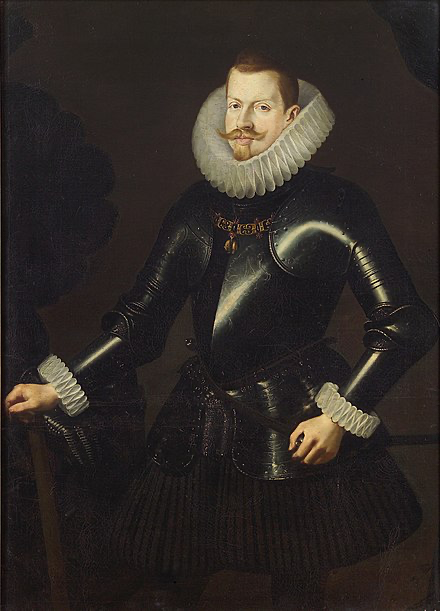 Ruled 1598 – 1621
Unfavoured the Moorish craftsmen 
            textiles with patterns became rare 
Gold and silver from the new world 
Economy decreased
Charles II of Spain at age 15
He only lived to the age of  36 and was the last Hapsburg King.
Too much intermarriage among the Hapsburgs.  He is the son of Philip IV and Philip’s niece.
He wears a fashionable cravat like Louis XIV and red bow made of ribbons
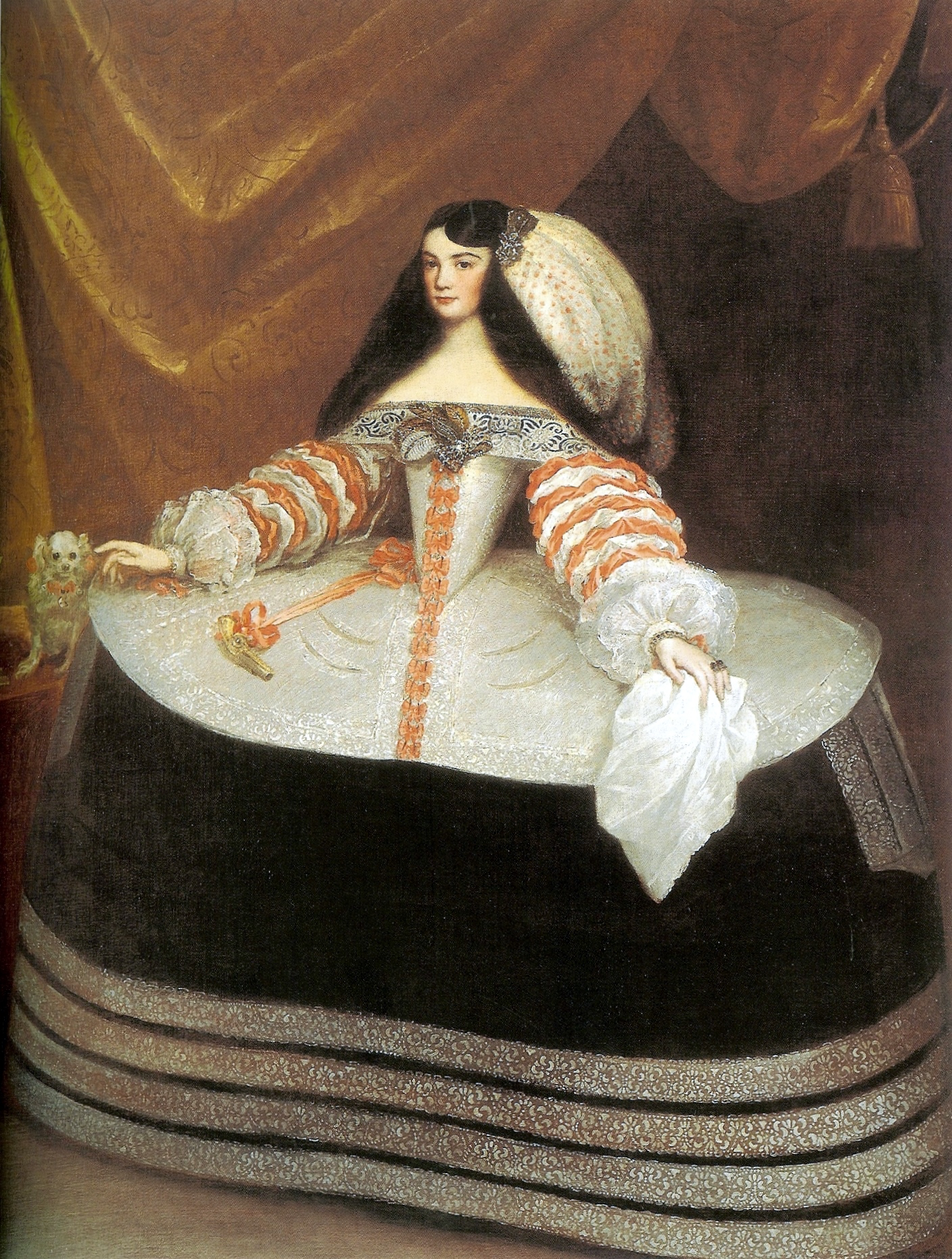 Inés de Zúniga, countess of Monterey 1660- 1670
Following the spanish court style
France – early 18th century
Louis XIV 1695
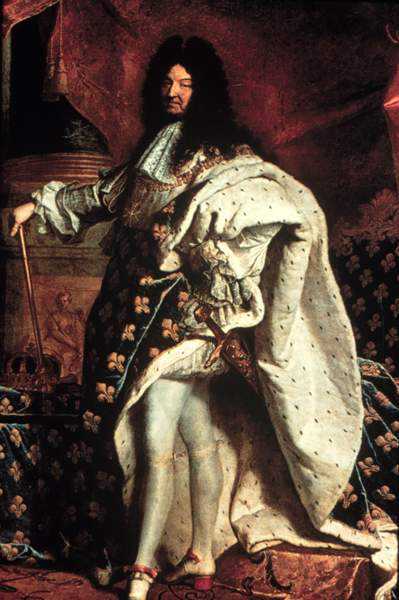 Full bottomed wig 
Rabat at neck

Breeches still worn for Court formal occasions like coronations, etc. 
High heeled shoes with red heels peculiar to the court of Louis XIV. Red bows and buckle.

Coronation Robes (even though he’s been King for many years) and it is blue velvet with the gold Plantagenet “fleurs de lys” and lined in ermine.
After the death of Louis XIV, the new king is his granson Louis XV
His mistress Madame Pompadour
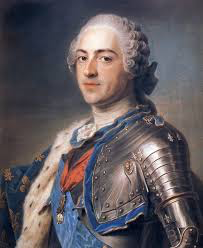 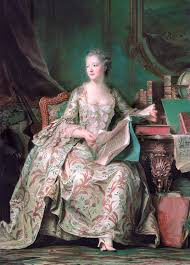 Jean-Antoine Watteau The “Watteau Back” on “Le Sacque”
1720 Gersaint’s Shop in ParisJean Antoine Watteau- Note the pigtail wraps on man’s wig - Dark coat over a gown, the laces up the front.
1720Day DressBoston Museum of Fine Arts
Sack back dresses from 1750 and 1760
It started as informal loose garment in 1720’s and developed into a court dress
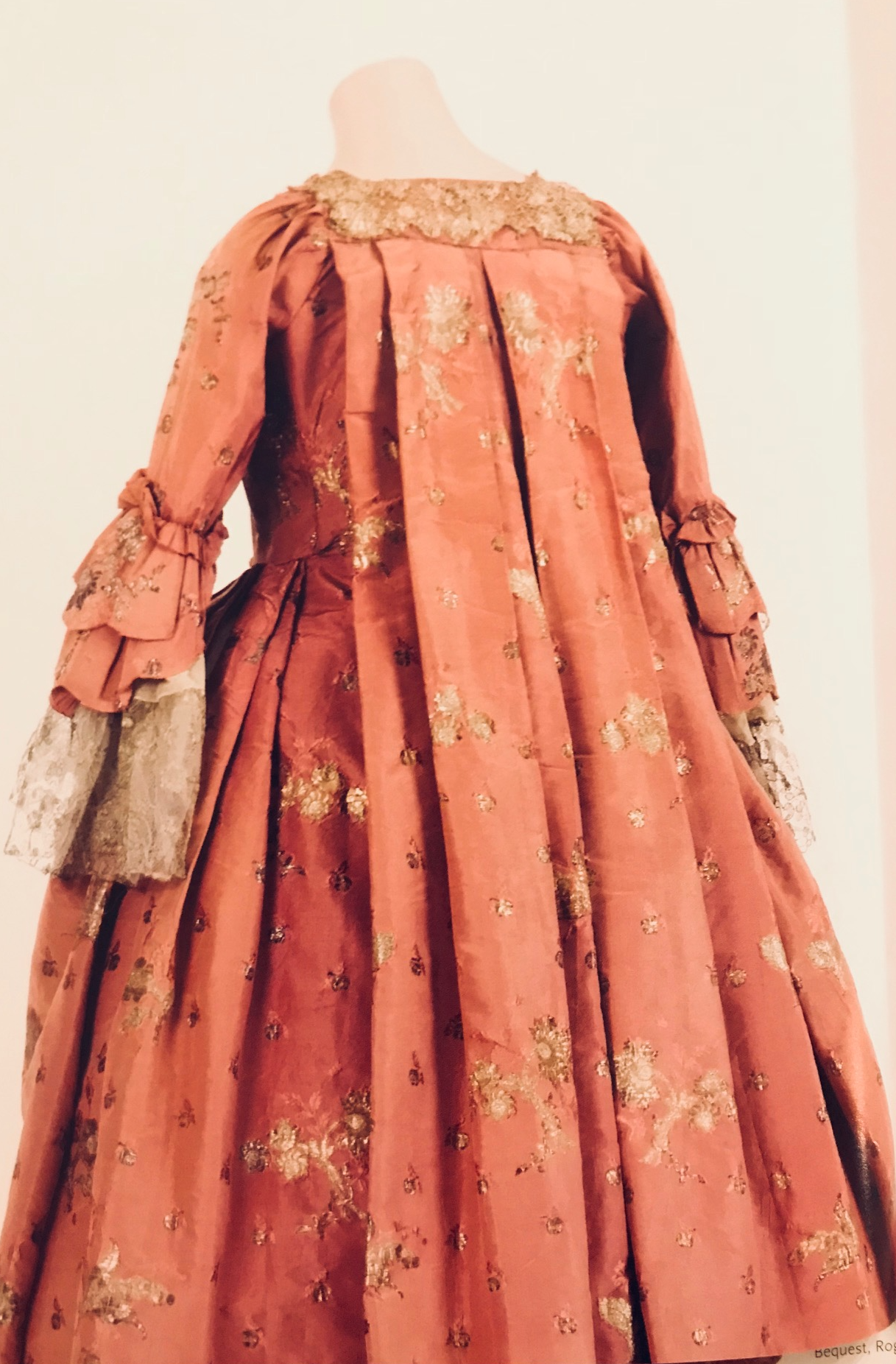 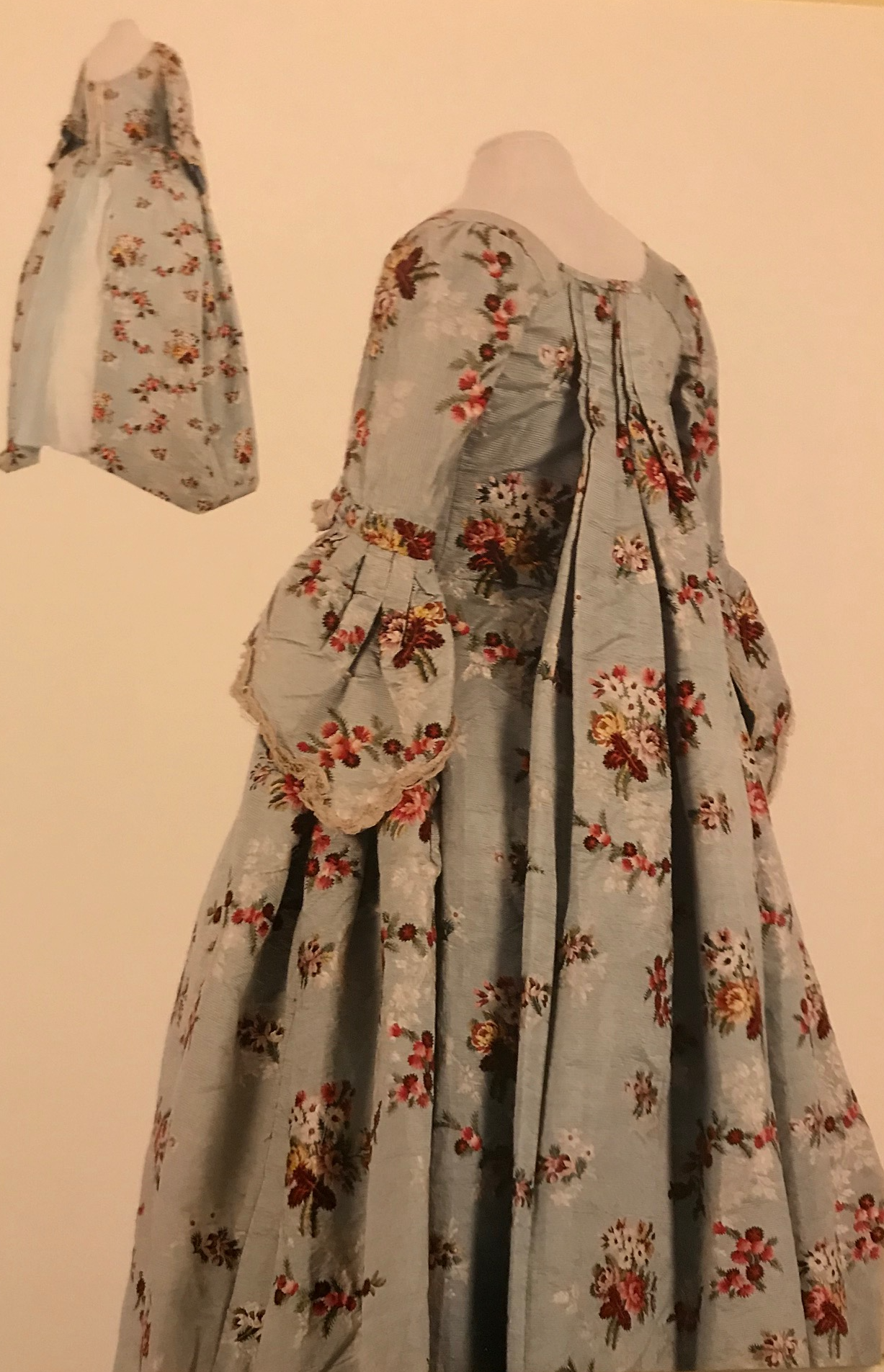 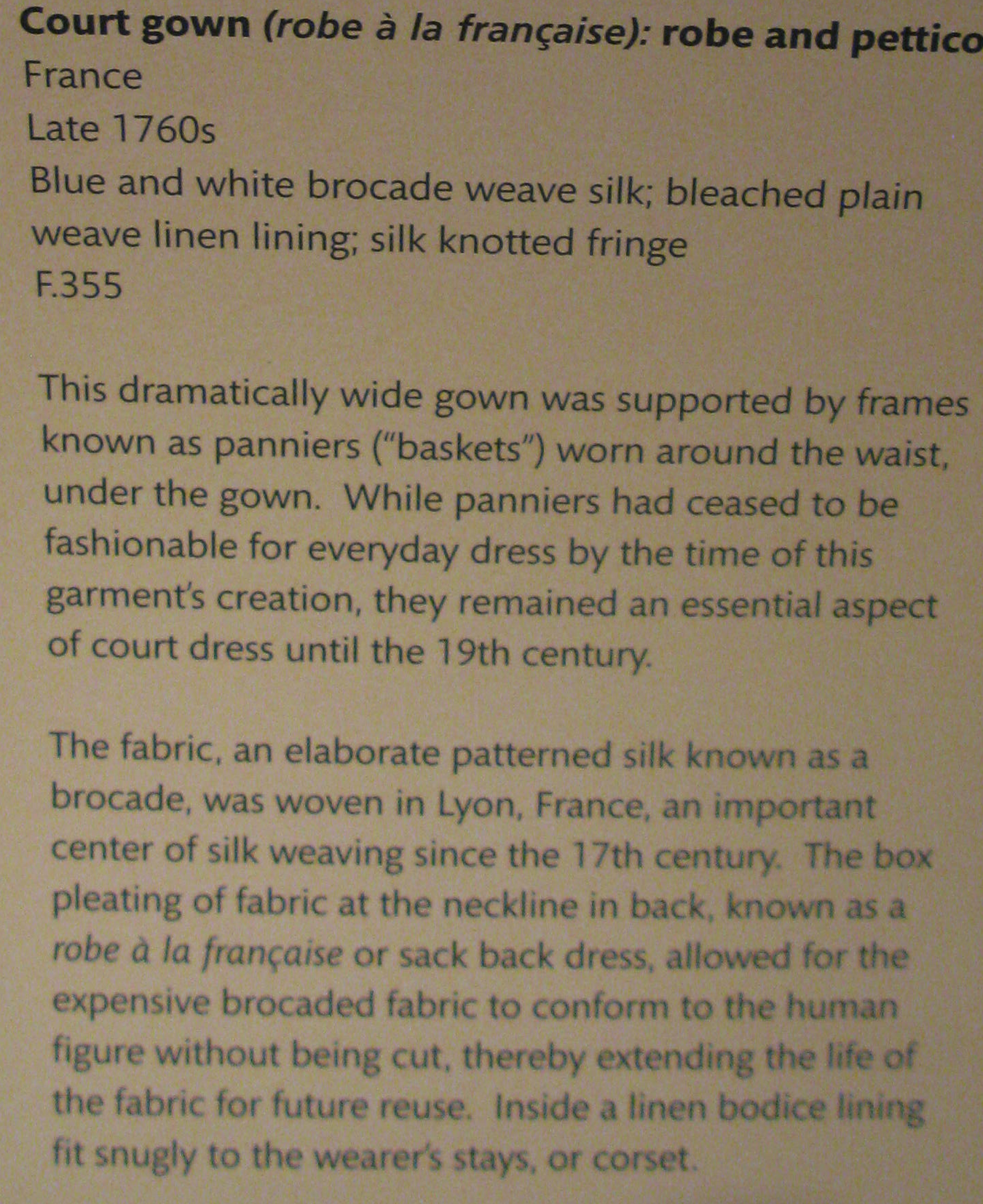 1745Court DressCourt dress of Italian brocaded silk with wide panniers.The Museum of Costume Assembly Rooms, Bath
Sofia Magdalena, ceremonial robe 1776Sweden
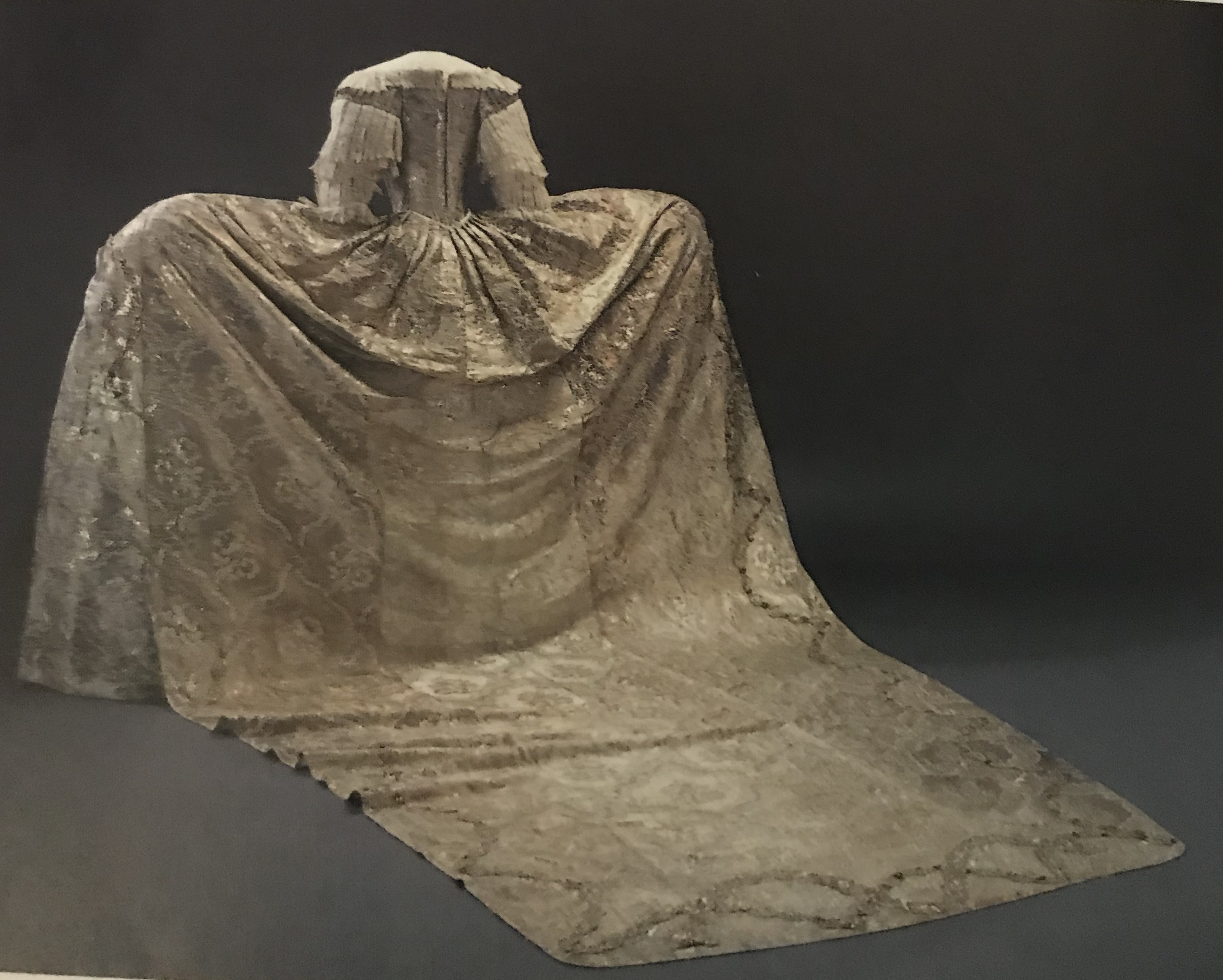 1745 Madame Pompadourby  Francois BoucherGown with matching petticoatRuffles become popular in the Rococo period Pastel colors are in fashionLouis XV’s mistress, everyone followed her styles
1742Mary Edwardsby William HogarthEnglish, gown with matching petticoat.Bodice fastens in front with bows. Necklines lower, sleeves up to elbow.
Men’s coat, justaucorps, 1720
Waistcoat 1730 Germany
1730- 40Justaucorps , wool, embroidered with silver threadNotice tight fitting breeches
Waistcoats, 1730 & 1740
Gold and silver embroidered textiles were sold according to the weight of gold and silver each piece contained
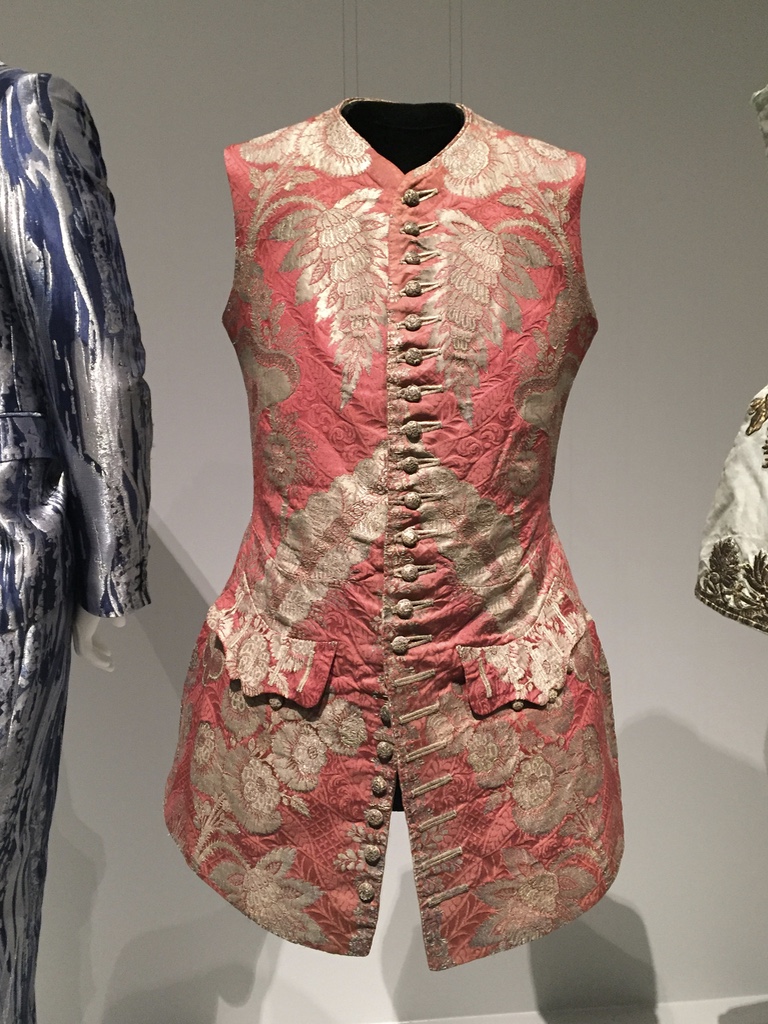 Court Suit, 1720-30Changes appeared in men’s daily dress, but formal court dress remained heavy in weight and volume, elaborate surfaces
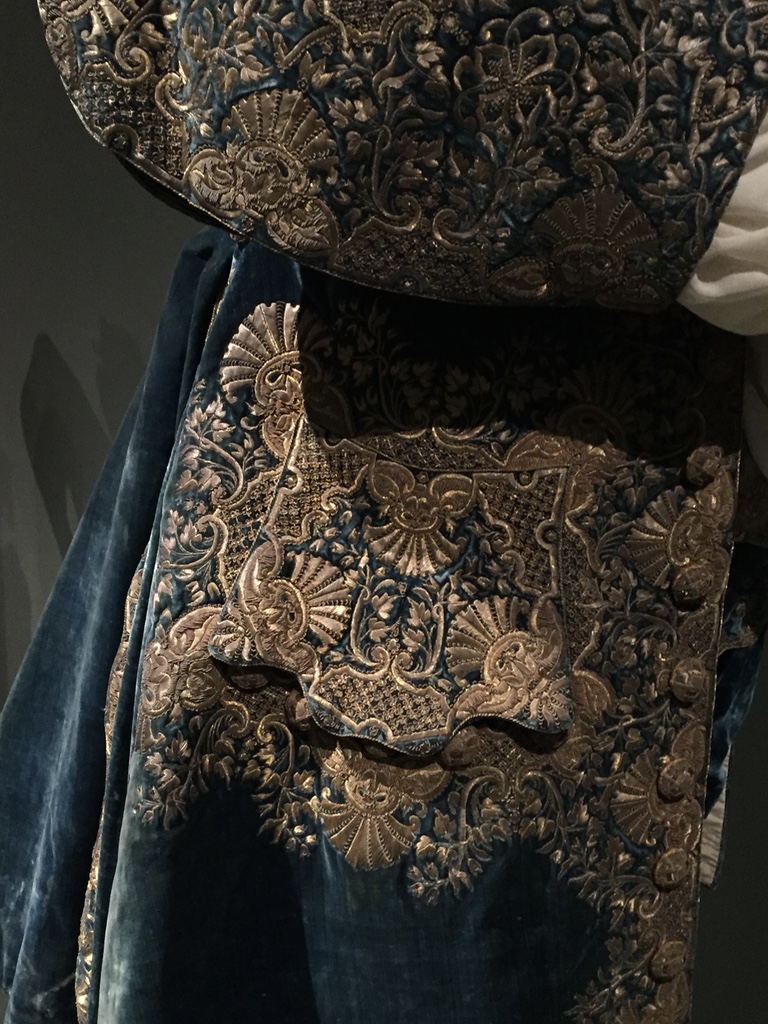 Fabric manufacture
The Flying Shuttle, a device that automatically carried yarn across the fabric was invented in 1733
This dramatically changed the development of weaving techniques and the speed of making fabric
Fabric manufacture
East India Company was established in early 17th century

Brought fabrics, especially cotton and silk from India to Europe

Chintz fabric popular with oriental print designs

Calico is a fine quality cotton fabric from Calcutta, India